Thème A : Terre, vie et organisation du vivant
Chapitre A2 : Le métabolisme des cellules
Le métabolisme se définit comme l’ensemble des réactions chimiques qui se déroulent dans les cellules d’un organisme et qui permettent de produire l’énergie nécessaire à leur bon fonctionnement et à leur division.


On cherche à mettre en évidence les deux grands types de métabolismes en analysant les besoins nutritifs de différents types de cellules :

Les cellules hétérotrophes
Les cellules autotrophes
A. L’étude d’êtres vivants hétérotrophes : 
les levures


Les levures sont des êtres vivants unicellulaires (champignons).

Ces cellules ont-elles impérativement besoin, ou non, de nutriments organiques comme le glucose ?




Proposez un protocole expérimental
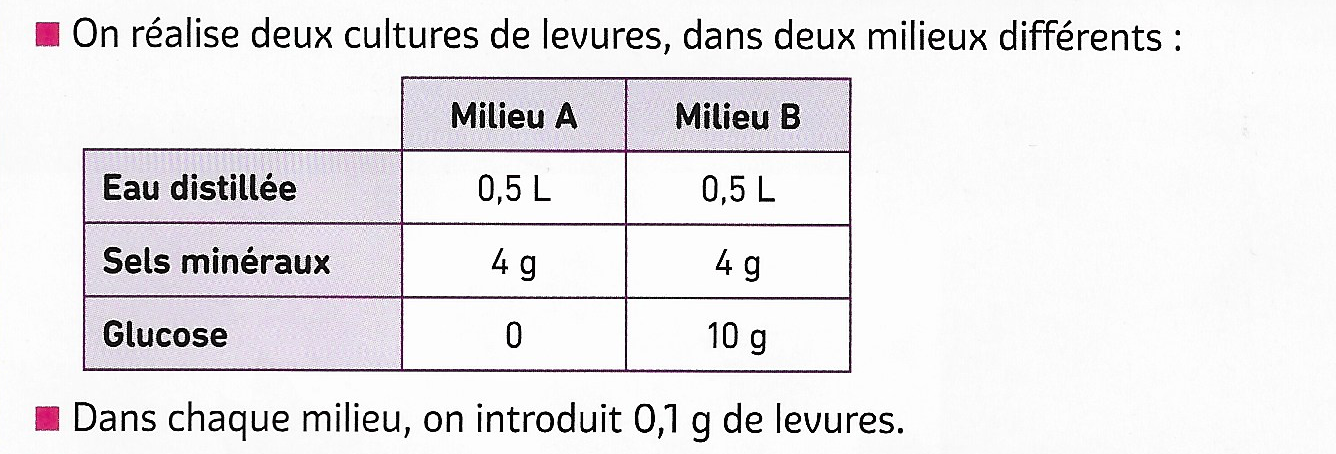 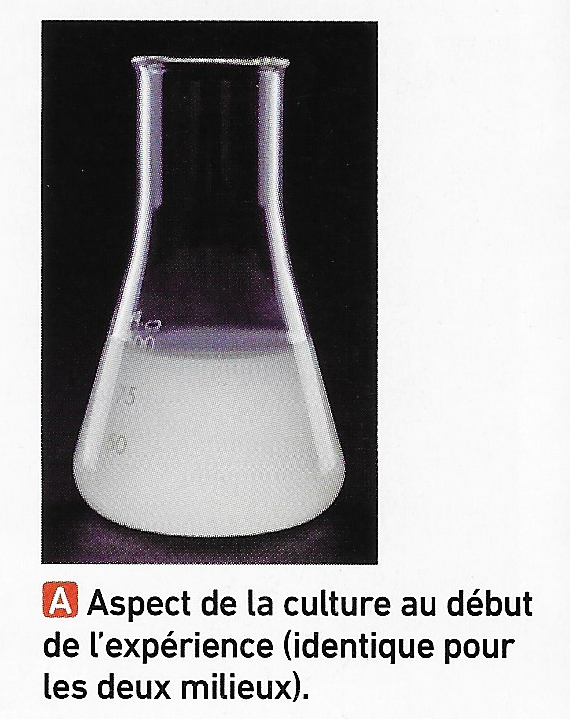 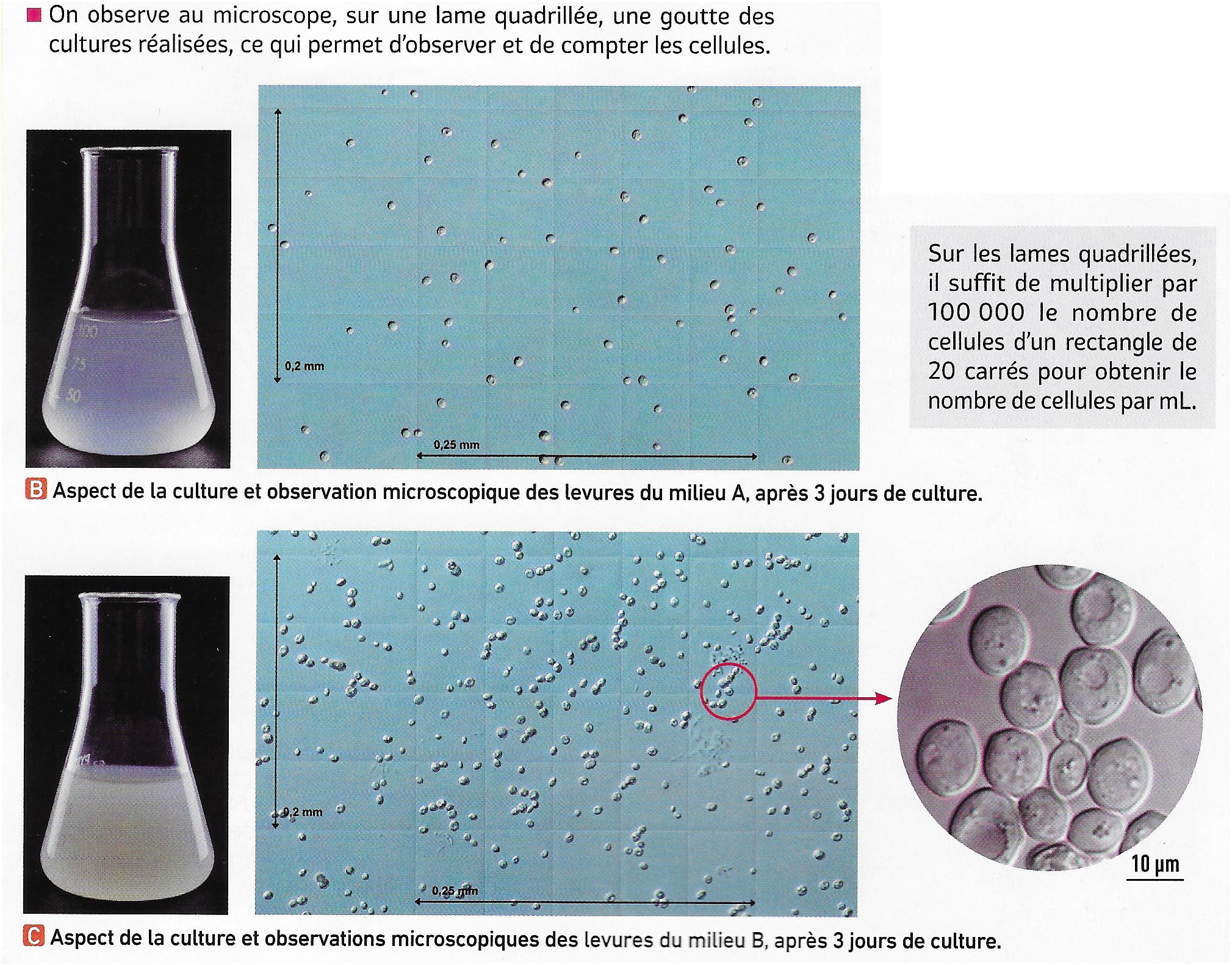 Que devient le glucose présent dans la suspension de levures ?


Proposez un protocole expérimental
Mesure des concentrations en glucose dans une suspension de levures à l’aide de bandelettes-test. 

On prépare une suspension de levures.
Au début de l’expérience (vers 2-3 minutes) on injecte du glucose dans la suspension.
Puis on laisse la suspension avec une simple agitation magnétique.
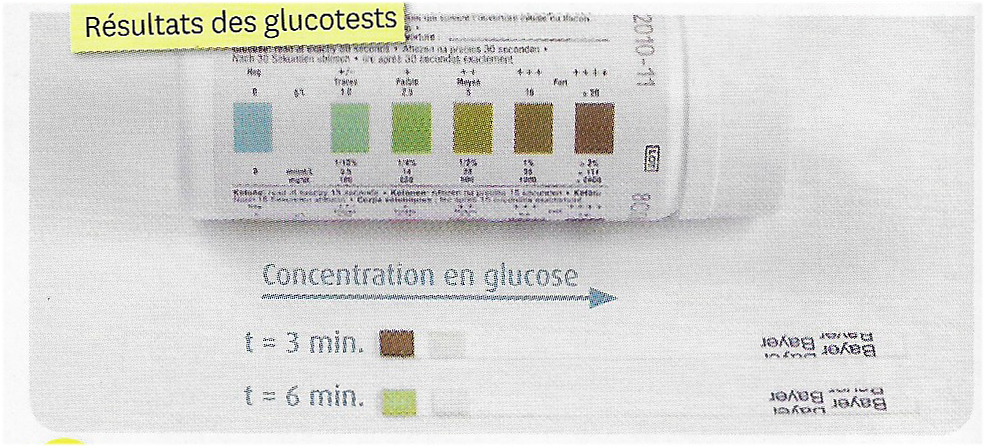 Quels échanges de gaz les levures pratiquent-elles ?


Proposez un protocole expérimental
Mesure des concentrations en O2 et CO2 dans une suspension de levures
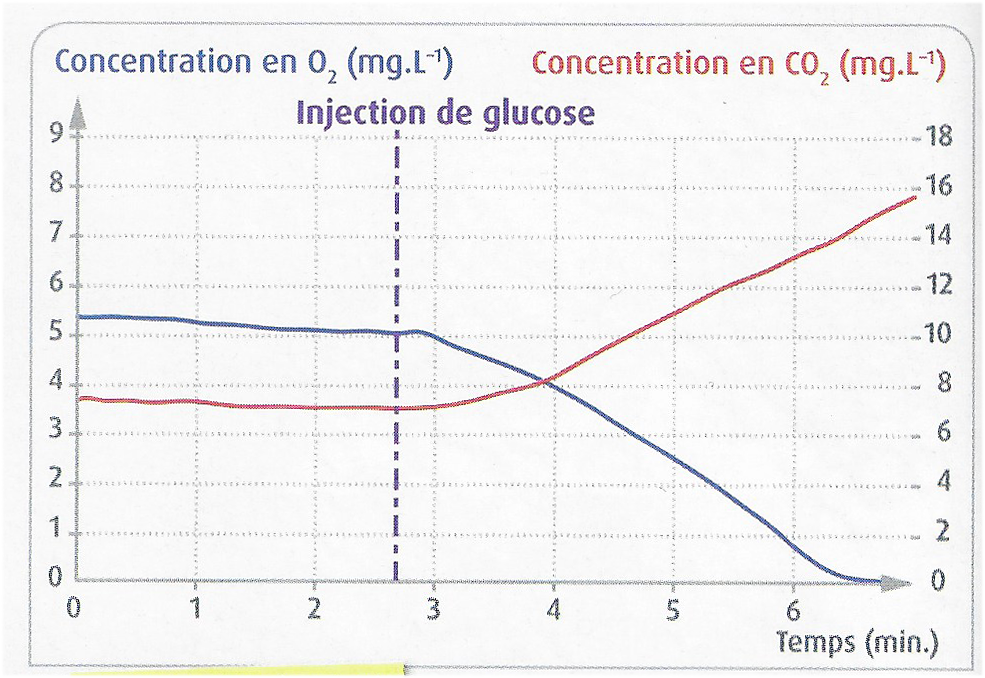 Quelles voies métaboliques les levures utilisent-elles pour réaliser leur respiration et avec quel organite spécialisé ?
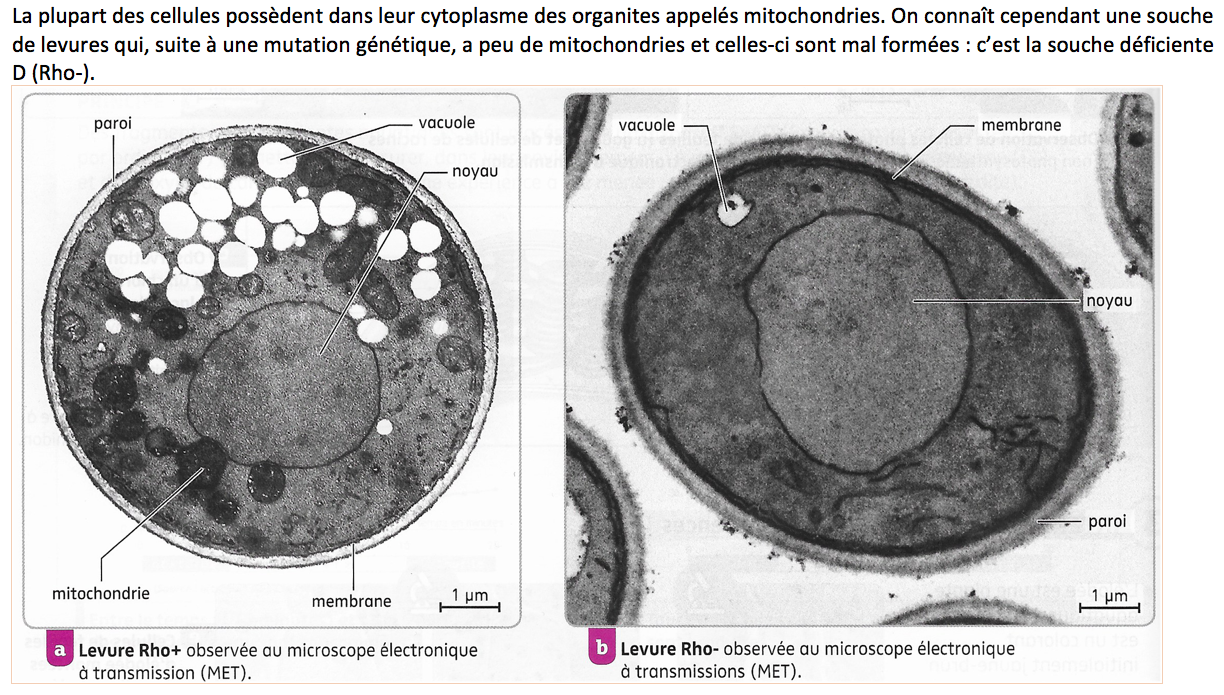 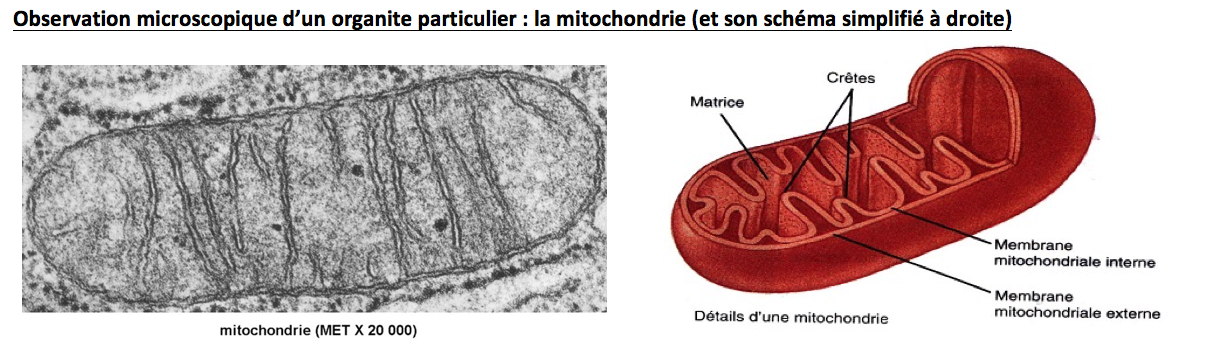 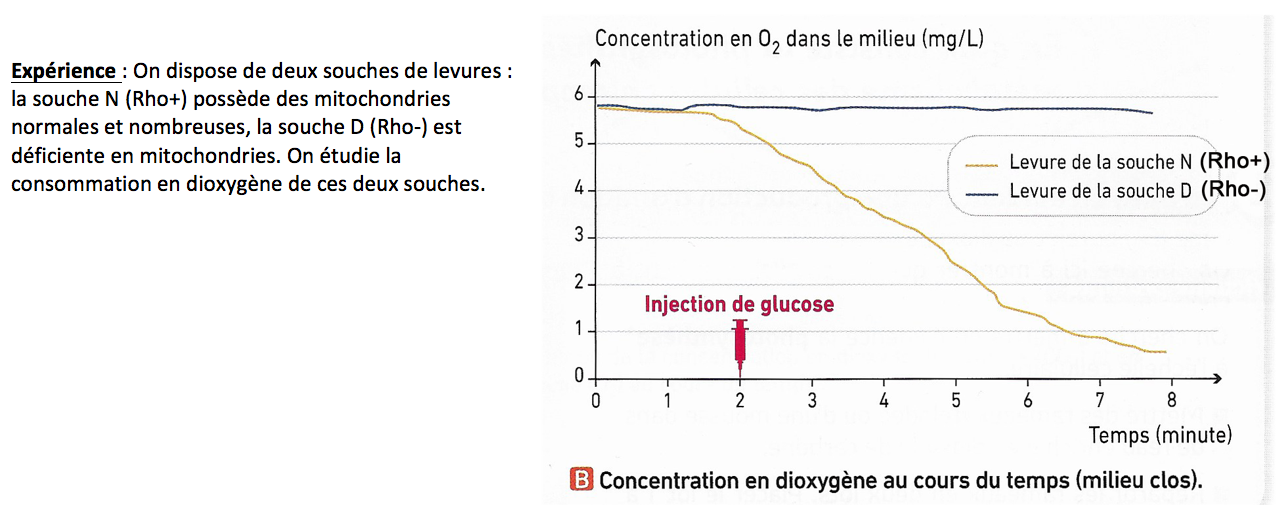 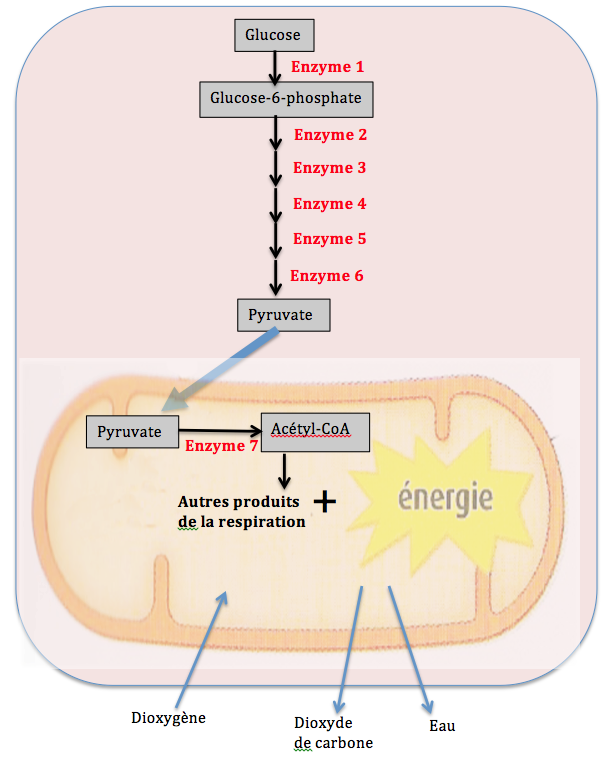 Voies métaboliques chez
une cellule hétérotrophe
(Exemple de la levure)
B. L’étude d’êtres vivants autotrophes: 
les euglènes
Les euglènes sont des êtres vivants unicellulaires chlorophylliens (possédant de la chlorophylle).

Ces cellules ont-elles impérativement besoin, ou non, de nutriments organiques comme le glucose et l’exposition à la lumière leur est-elle indispensable ?


Proposez un protocole expérimental
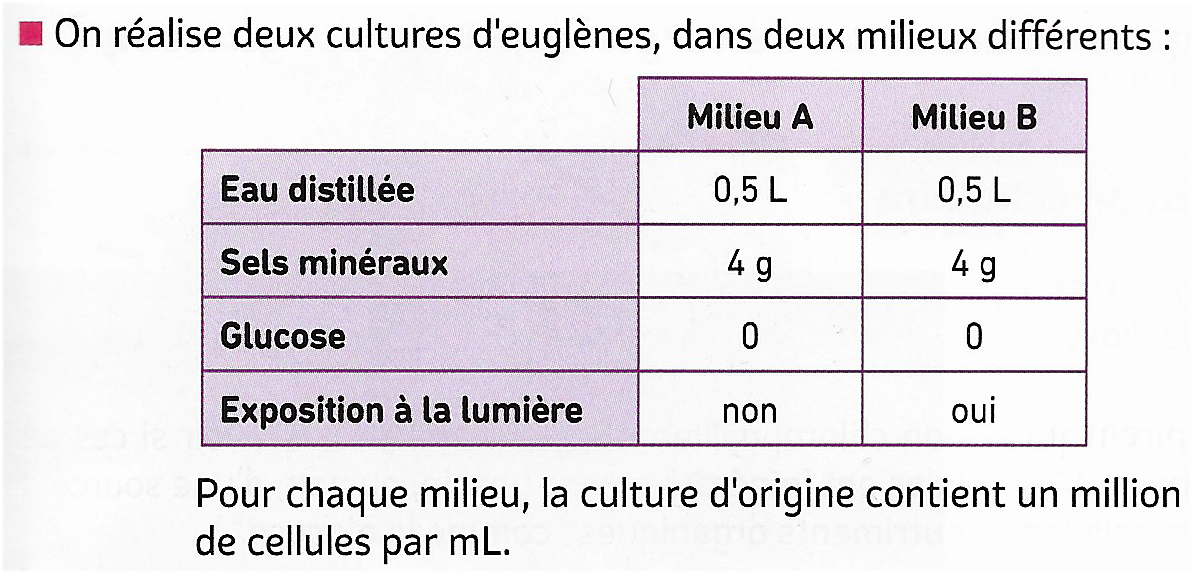 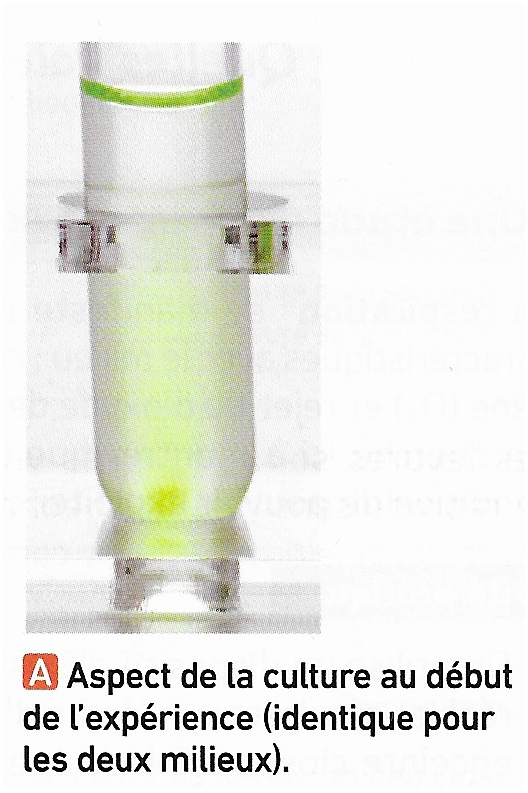 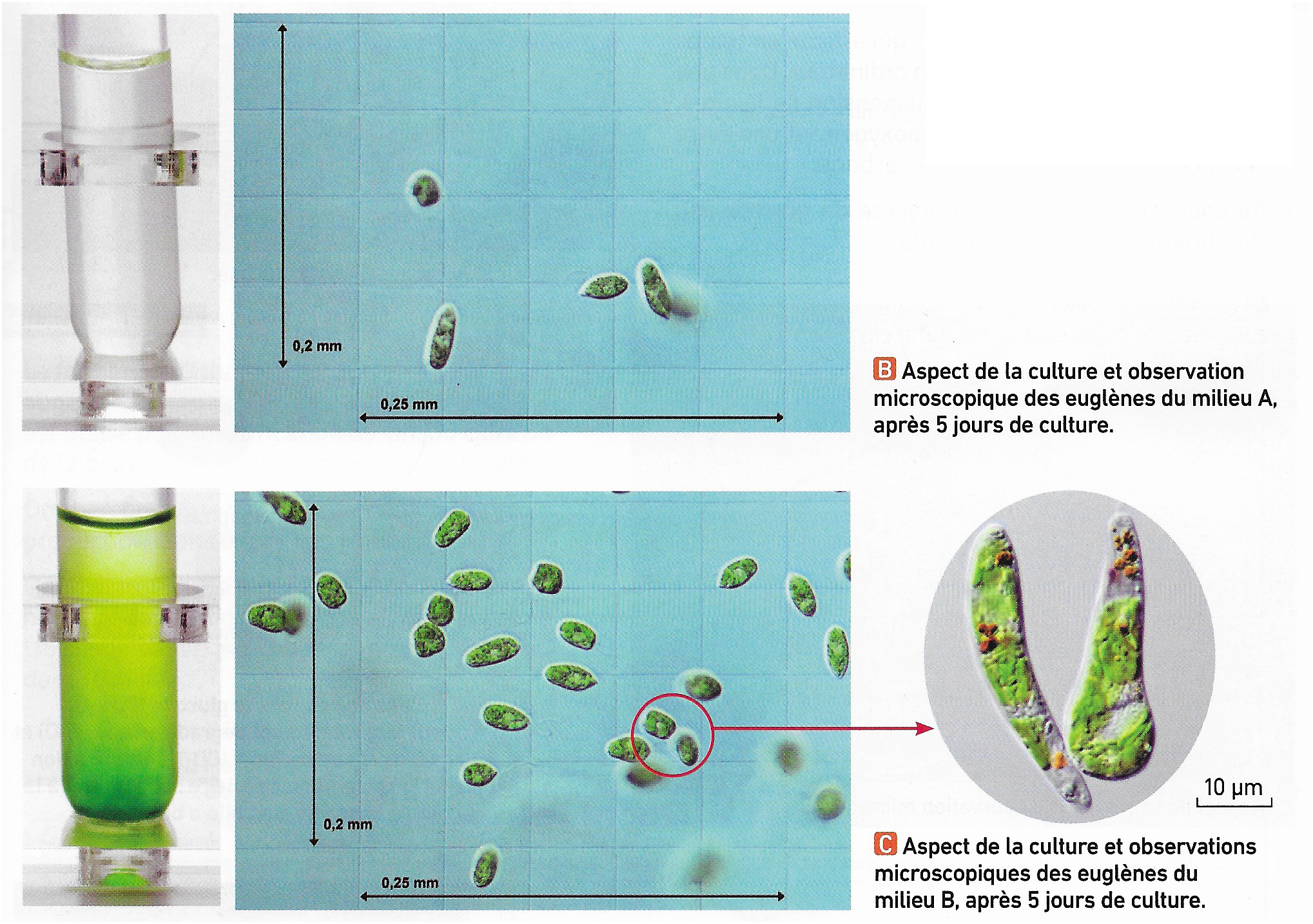 Quels échanges de gaz les euglènes 
pratiquent-elles ?


Proposez un protocole expérimental
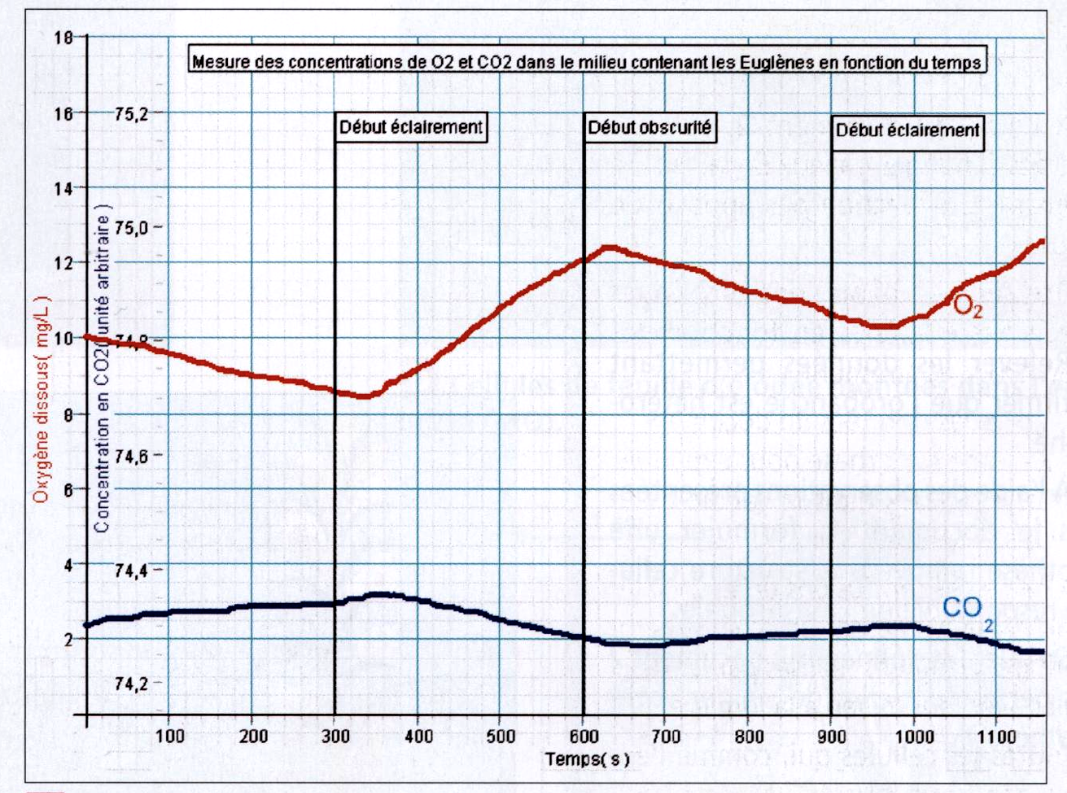 Quelles voies métaboliques les euglènes utilisent-elles pour réaliser leur photosynthèse et avec quel organite spécialisé ?
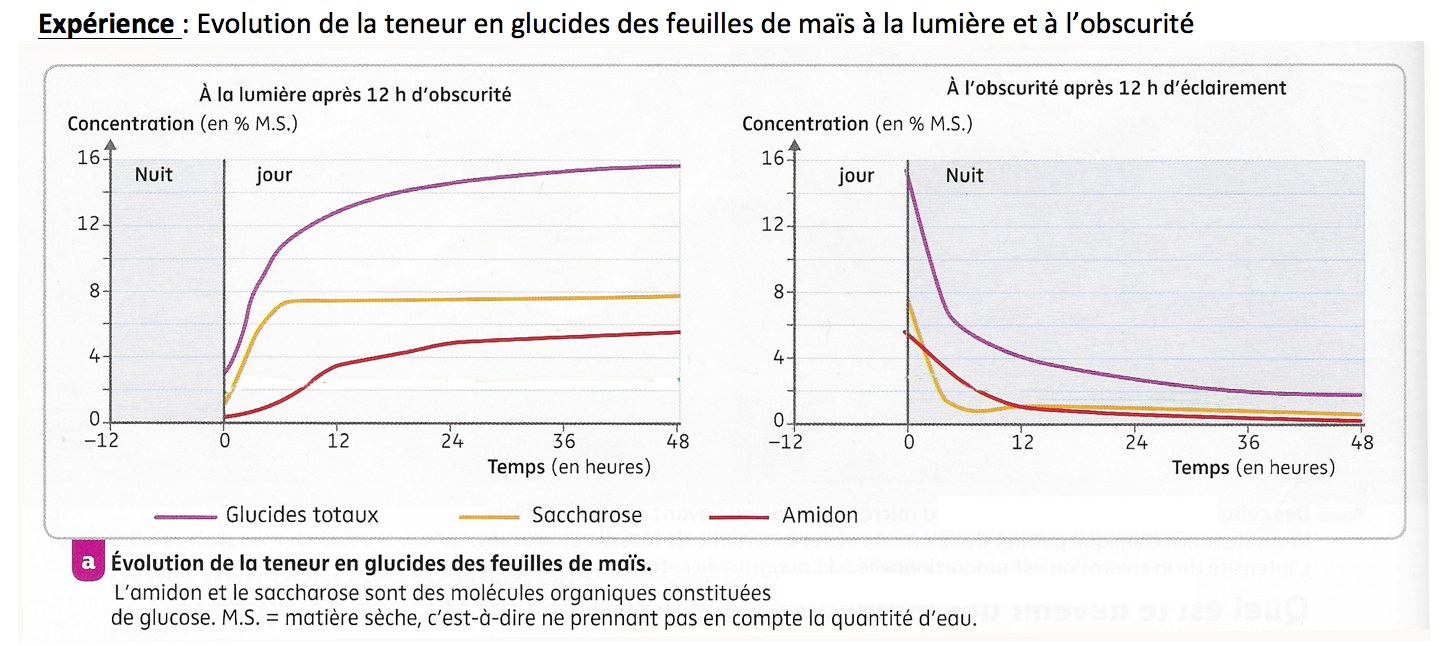 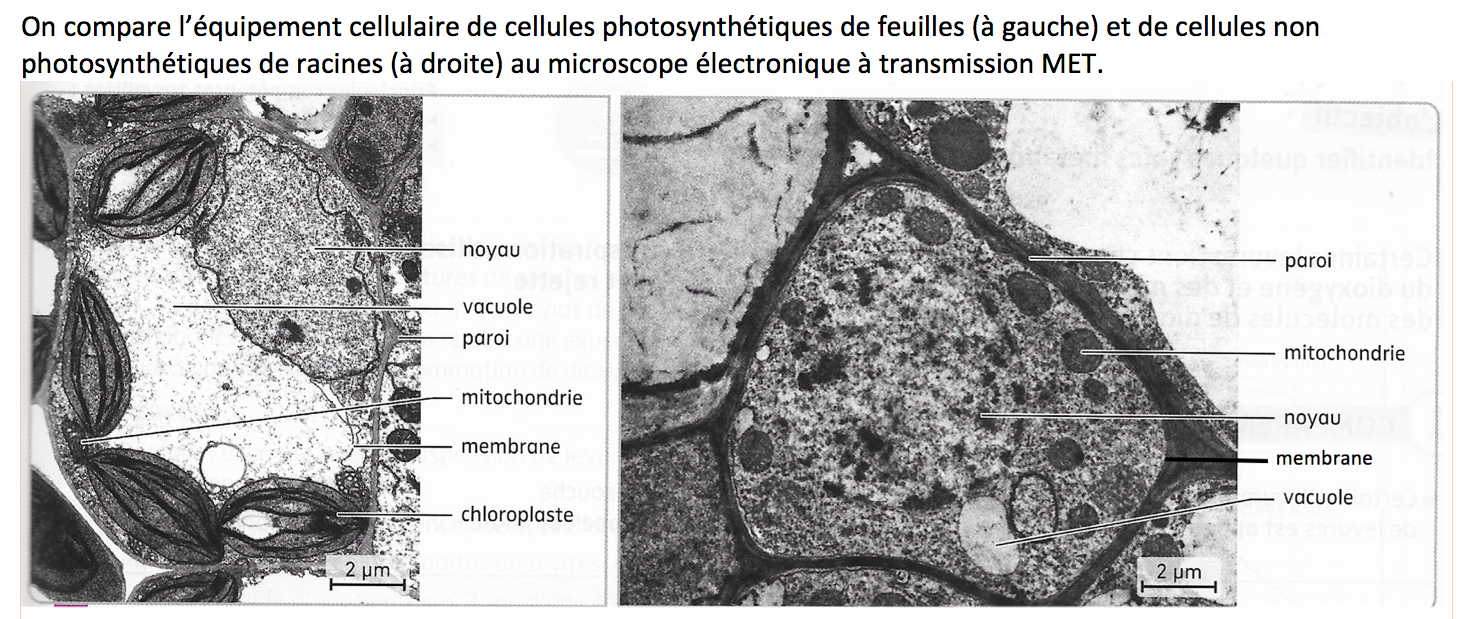 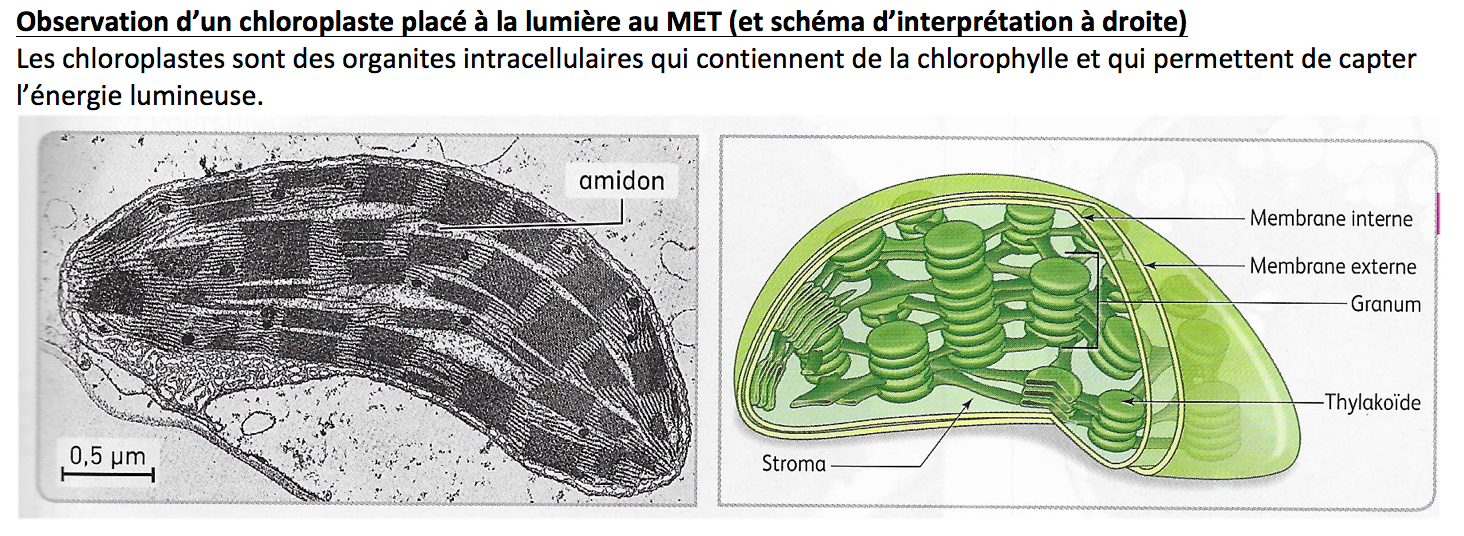 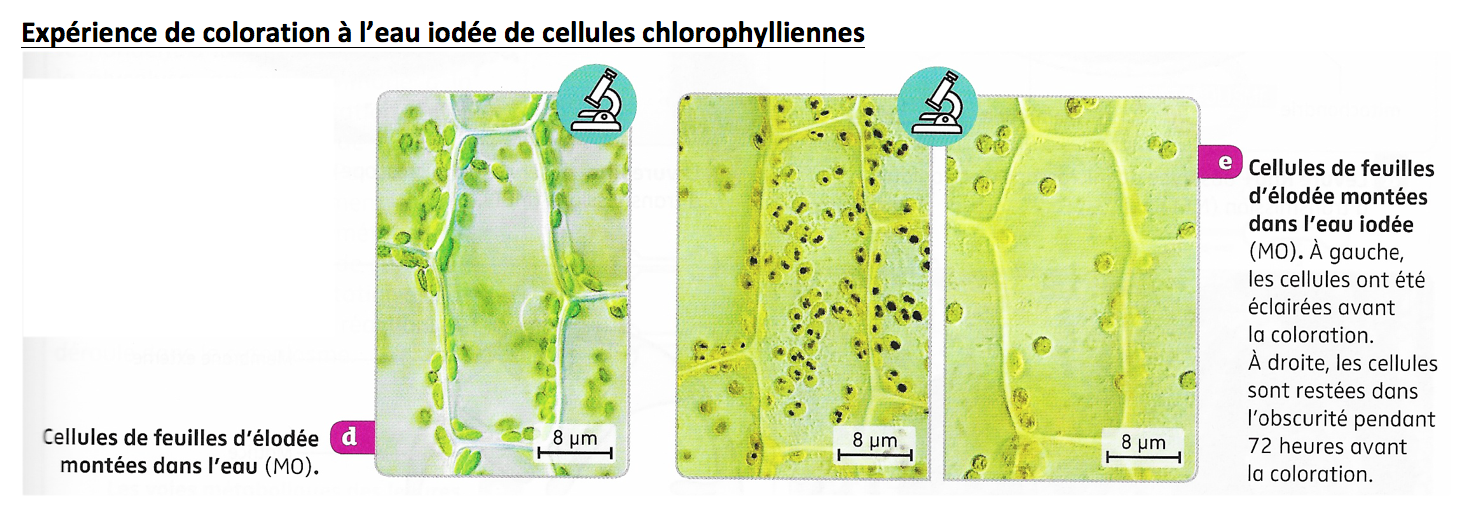